أعمال الخلفاء الراشدين رضي الله عنهم
الوحدة
6
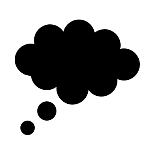 الدرس الثامن
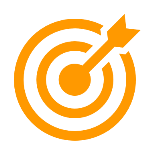 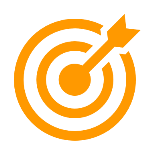 العناية بالقرآن الكريم :
أعمال الخلفاء الراشدين رضي الله عنهم
قال الله جلّ جلاله : < إِنَّا نَحْنُ نَزَّلنَا الذِّكْرَ وَ إِنَّا لَهُ لحَافِظُون >
جمع القرآن الكريم :
كان القرآن الكريم ينزل على رسول الله صلى الله عليه وسلم , فيأمر أصحابه بحفظه في صدورهم وكتابته , وفي عهد أبي بكر الصديق رضي الله عنه فقد المسلمون في أثناء حروب المرتدين عدداً كبيراً من حفّاظ القرآن , فقرر أبو بكر الصديق رضي الله عنه – بعد إشارة من عمر بن الخطاب – تكليف الصحابي زيد بن ثابت رضي الله عنه بتتبّع القرآن الكريم وجمعه من صدور الحفاظ والرّقاع والأدم ( الجلود ) وجعله في مكان واحد , ثم حفظ بعد ذلك عند أم المؤمنين حفصة بنت عمر رضي الله عنهما
الوحدة
6
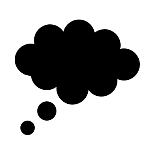 مصحف المدينة المنورة
الدرس الثامن
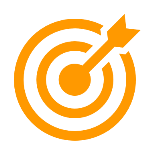 كتابة القرآن الكريم :
أعمال الخلفاء الراشدين رضي الله عنهم
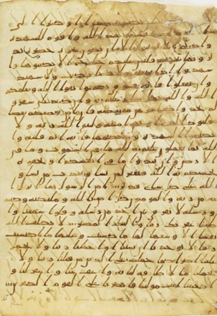 لما تولى عثمان بن عفان رضي الله عنه الخلافة قرر جمع الناس على مصحف واحد و بلفظ واحد , فأرسل إلى أم المؤمنين حفصة يطلب منها إرسال ما جمع في عهد أبي بكر الصديق رضي الله عنه , ثم أمر الخليفة عثمان بن عفان رضي الله عنه الصحابي زيد بن ثابت رضي الله عنه بتدقيق المصحف وترتيب سوره وفقاً لما أمر به الرسول صلى الله عليه وسلم , وكتب منه عدّة نسخ , ثم أرسل لكل بلد مسلم مصحفاً , منعاً لوقوع الاختلافات في القراءات . وسمي بمصحف عثمان .
الوحدة 6
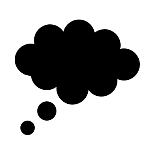 1
مصحف المدينة المنورة
الدرس الثامن
أعمال الخلفاء الراشدين رضي الله عنهم
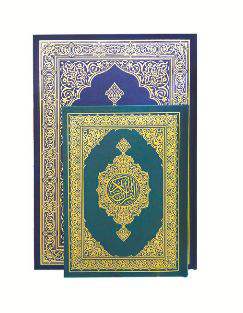 حرصهم الكبير على حفظ القرآن ومنعاً لوقوع الاختلاف في القراءات
نشاط 1
ماذا تستنتج من جمع أبي بكر الصديق رضي الله عنه القرآن , وجمع عثمان بن عفان رضي الله عنه إيّاه في مصحف واحد ؟
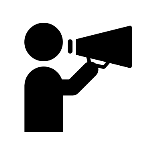 الوحدة 6
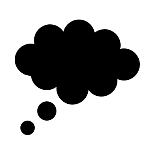 الجواب
مصحف المدينة المنورة
الدرس الثامن
مجمع الملك فهد لطباعة المصحف الشريف
أعمال الخلفاء الراشدين رضي الله عنهم
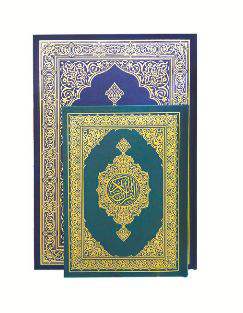 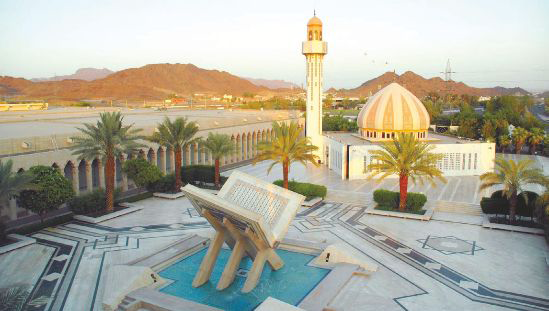 نشاط 2
نشاط 2
أُنشئ في وطني المملكة العربية السعودية مجمع الملك فهد لطباعة المصحف الشريف في المدينة المنورة عام 1405 هـ , ومجمع خادم الحرمين الشريفين الملك سلمان بن عبد العزيز آل سعود للحديث النبوي الشريف في المدينة المنورة عام 1439 م
على أي شيء يدل ذلك ؟
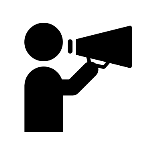 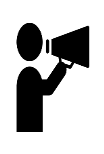 يدل على حرص المملكة العربية السعودية و قادتها على الكتاب والسنة و نشرهما بين دول العالم
الوحدة
6
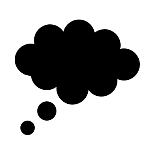 التنظيم الإداري :
الدرس الثامن
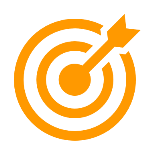 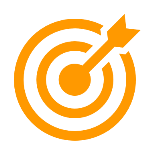 أعمال الخلفاء الراشدين رضي الله عنهم
1 – تنظيم القضاء :
كان الرسول صلى الله عليه وسلم يقضي بين الناس بنفسه , مع من اشتهر بالقضاء والإفتاء من الصحابة في عهده , وبعد انتشار الإسلام أرسل الرسول صلى الله عليه وسلم بعض أصحابه لتولي الحكم والقضاء بين الناس خارج المدينة المنورة , واستمر هذا النهج مدة خلافة ابي بكر الصديق , وعندما تولى عمر بن الخطاب الخلافة , واتسعت مساحة البلاد العربية في عهده نظّم  القضاء فعيّن قضاة لبعض الأقاليم مستقلين عن الولاة , وخصص لهم مرتبات شهرية . وفي عهد عثمان بن عفان خصصت دار للقضاء بعد أن كان القضاة يمارسون عملهم في المسجد , واستمر هذا النهج في عهد علي بن أبي طالب ( رضي الله عنهم جميعاً ).
الوحدة 6
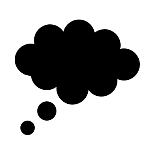 الجواب
الجواب
الدرس الثامن
أعمال الخلفاء الراشدين رضي الله عنهم
القرآن و سنة نبينا محمد صلى الله عليه وسلم و الإجماع والقياس
نشاط 3
نشاط 3
ما مصادر التشريع التي يعتمد عليها القضاء في الإسلام ؟
ما اسم المكان المخصص للقضاء في بلادنا الآن ؟
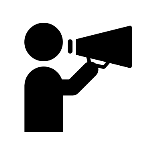 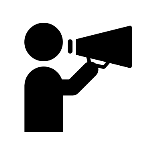 المحاكم
الوحدة
6
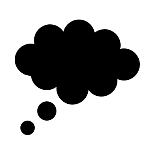 الدرس الثامن
2- الرقابة في الأسواق :
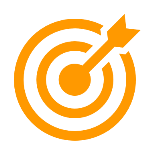 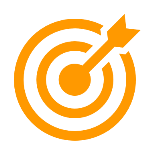 استمرت الرقابة في خلافة أبي بكر الصديق , ثم تطور تنظيمها في خلافة عمر بن الخطاب مع توسع البلاد , وازدادت العناية بتنظيم الأسواق وضبط الأسعار , ومنع الاستغلال والغش , إضافة إلى تأديب الخارجين عن الآداب العامة  .
أعمال الخلفاء الراشدين رضي الله عنهم
3- الشرطة والعسس :
هم الجند الذين يكلّفهم الخليفة بمراقبة الأمن وحفظ النظام والمساعدة على تنفيذ الأحكام . وابتداء وضع نظام الشرطة في الإسلام كان في عهد عمر بن الخطاب رضي الله عنه  , ثم نظمت الشرطة تنظيماً أفضل في عهد علي بن أبي طالب رضي الله عنه وعيّن لها رئيساً لُقب بصاحب الشرطة.
الوحدة 6
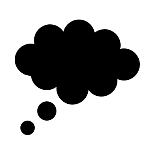 الجواب
الجواب
الدرس الثامن
أعمال الخلفاء الراشدين رضي الله عنهم
وزارة الداخلية و وزارة الدفاع و الحرس الوطني و رئاسة الدولة
نشاط 4
نشاط 4
ما الجهات المسؤولة عن الأمن في الوطن ؟
ما الجهة المسؤولة عن مكافحة الغش في وطني ؟
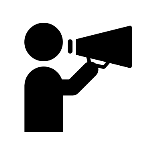 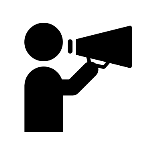 وزارة التجارة و الاستثمار
تجدنا  في جوجل
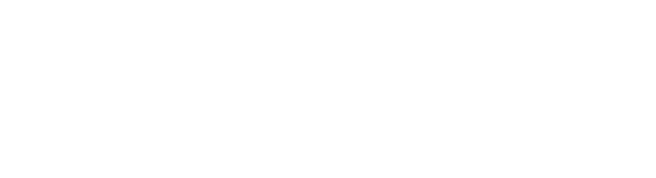 الوحدة
6
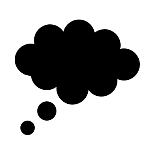 الدرس الثامن
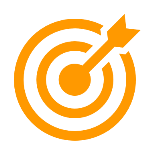 أعمال الخلفاء الراشدين رضي الله عنهم
4- ولاية الأقاليم :
بعد أن اتسعت البلاد الإسلامية في عهد عمر بن الخطاب صعب عليه مباشرة حكم الأقاليم كلها بنفسه , لذا عيّن من يثق بهم من  أهل الصلاح لينوبوا عنه في حكم الأقاليم المفتوحة ., فقسّمت إلى ولايات و أطلق على حاكم كل ولاية اسم ( الوالي ), وعين بعض الموظفين لمساعدته .
الوحدة
6
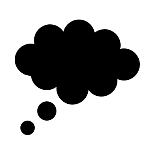 الدرس الثامن
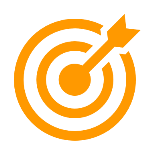 أعمال الخلفاء الراشدين رضي الله عنهم
5- إنشاء الدواوين :
ديوان الجند
هو ديوان يُعنى بتسجيل أسماء الجنود , وتحديد مخصصاتهم المالية من بيت مال المال
ديوان العطاء
هو ما يُنظّم تقسيم موارد الدولة
ديوان الخراج
وهو ما يُنظّم الواردات التي تَرِد إلى بيت مال المسلمين
3
2
1
الوحدة 6
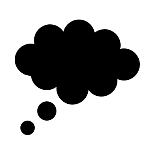 الجواب
الجواب
الدرس الثامن
أعمال الخلفاء الراشدين رضي الله عنهم
أمير ومحافظ
نشاط 5
نشاط 5
ماذا يُسمى الولاة في بلادنا في الوقت الحاضر ؟
لماذا أُنشئت الدواوين ؟
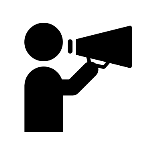 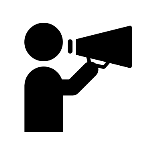 لحفظ الأوراق الخاصة بالدولة المتعلقة بالأعمال و الأموال و حقوق العاملين فيها
الوحدة
6
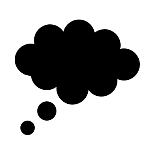 الدرس الثامن
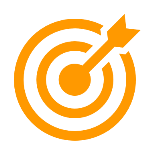 أعمال الخلفاء الراشدين رضي الله عنهم
التاريخ الهجري :
لاتساع مساحة البلاد الإسلامية في خلافة عمر بن الخطاب رضي الله عنه , وحاجة المسلمين إلى تاريخ يحدد زمن المكاتبات و الأحداث , تشاور الصحابة وانتهوا إلى اتخاذ هجرة الرسول صلى الله عليه وسلم من مكة المكرمة إلى المدينة المنورة ابتداءً للتاريخ عند المسلمين , وتحديد شهر المحرم ليكون أول شهر في  السنة .
الوحدة 
6
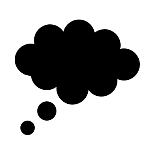 الجواب
الدرس الثامن
أعمال الخلفاء الراشدين رضي الله عنهم
أمير المؤمنين عمر بن الخطاب رضي الله عنه
نشاط 6
من أول من وضع التاريخ الهجري ؟
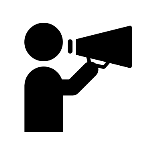 الوحدة
6
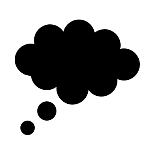 الدرس الثامن
المدن التي بُنيت في عهد الخلفاء الراشدين
البناء :
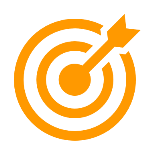 أعمال الخلفاء الراشدين رضي الله عنهم
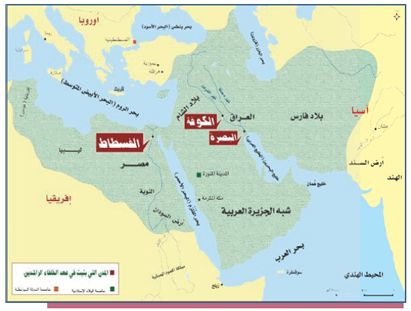 1- بناء المساجد :
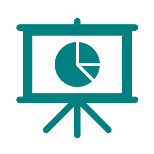 من الأعمال الأخرى : عناية الخلفاء الراشدين رضي الله عنهم بالمسجد الحرام والمسجد النبوي وبناء مساجد أخرى في أنحاء البلاد الإسلامية .
اتسعت رقعة البلاد الإسلامية , فأصبحت المسافة بعيدة بين البلاد المفتوحة وبين عاصمة البلاد الإسلامية , فاتخذوا المدن , و وفروا فيها الخدمات اللازمة ليستقر بها الجنود ومن تلك المدن : البصرة وبُنيت سنة 14 هـ , والكوفة 17 هـ , والفسطاط وبُنيت سنة 20 هـ .
2- بناء المدن :
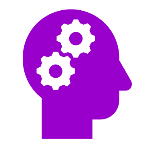 الوحدة 6
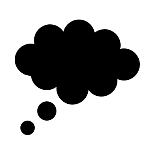 الجواب
الدرس الثامن
المدن التي بُنيت في عهد الخلفاء الراشدين
أعمال الخلفاء الراشدين رضي الله عنهم
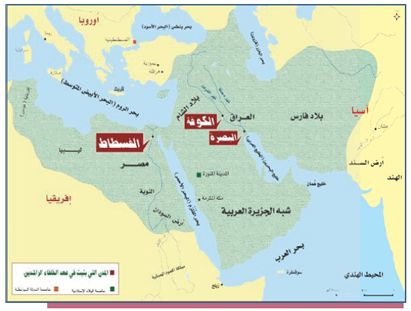 تقع مدينة الكوفة بالعراق و تقع مدينة الفسطاط في مصر
نشاط 7
أين تقع مدينتا الكوفة والفسطاط ؟
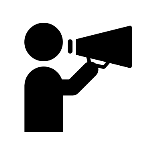 الوحدة
6
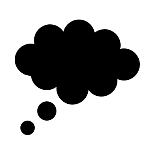 الدرس الثامن
3- إصلاحات عامة :
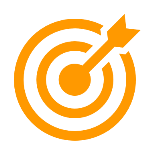 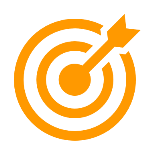 أعمال الخلفاء الراشدين رضي الله عنهم
إصلاح الطرق , وبناء الاستراحات عليها , وتوفير المياه فيها .

حفر القنوات المائية و إقامة السدود لتنظيم جريان المياه وسقي المزروعات
إنشاء الاسطول الاسلامي :
عندما اتسعت رقعة البلاد الإسلامية , ودخلت كل من بلاد الشام ومصر تحت لوائها , أصبح لها سواحل طويلة , فظهرت الحاجة إلى تأمين هذه السواحل من غارات سفن الروم . فطلب معاوية بن أبي سفيان رضي الله عنه من الخليفة عمر بن الخطاب رضي الله عنه أن يأذن له بغزو الروم بحراً لقربها منه , فلم يأذن له , خوفاً على المسلمين من ركوب البحر , ولما ولي عثمان بن عفان رضي الله عنه الخلافة أعاد عليه معاوية رضي الله عنه الطلب فأذن له بشرط ألا يُكره أحداً على ركوب البحر . بل يجعل الأمر اختيارياً ,  فشرع معاوية في بناء كثير من السفن وتجاوز عددها مئتي سفينة ثم سلّحها وشجّع المسلمين حتى ركبوا البحر , وتفوقوا على الروم .
الوحدة 6
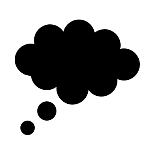 1
2
الدرس الثامن
أعمال الخلفاء الراشدين رضي الله عنهم
لحماية السواحل الإسلامية من غزو الروم
نشاط 8
يكتب الطلبة الأسباب التي دفعت معاوية بن أبي سفيان إلى بناء الأسطول الإسلامي ؟
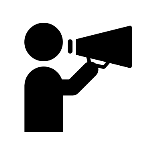 استعمال الأسطول في غزو الروم بحرا و فتح بلدان جديدة مثل القسطنطينة
انتهى الدرس